Круг. Коло (2-й клас). Підготовка
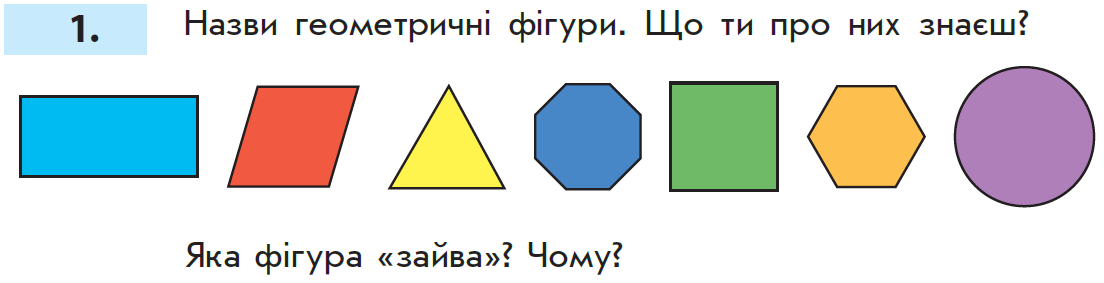 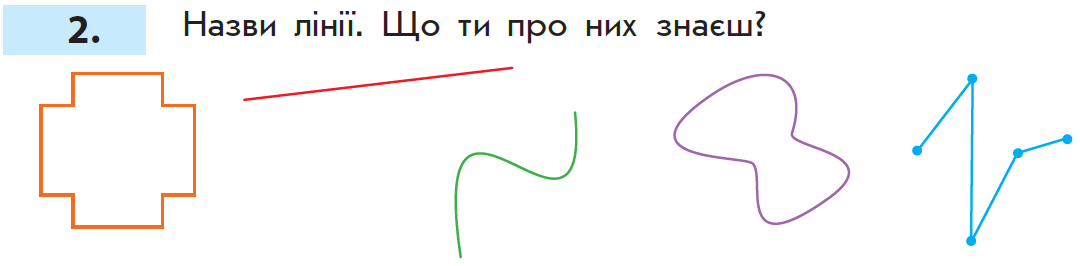 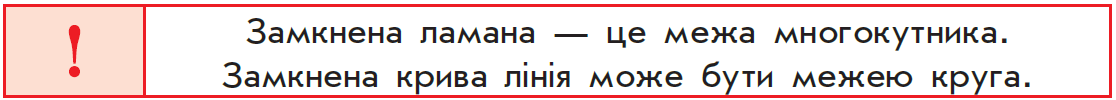 Одержання кола
Коло. Круг
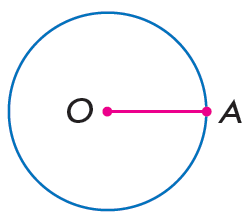 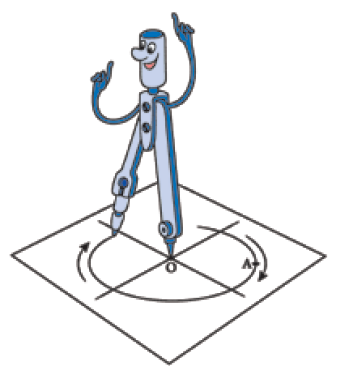 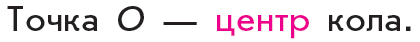 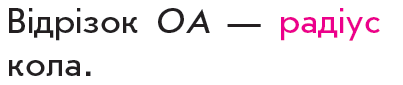 Радіус кола
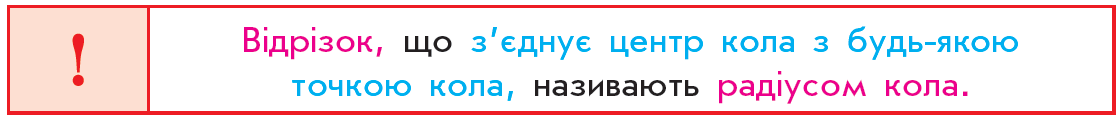 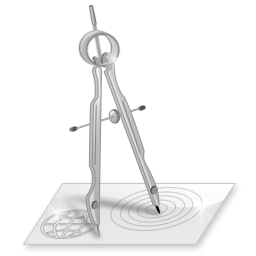 А
О
В
Формування поняття про радіус кола
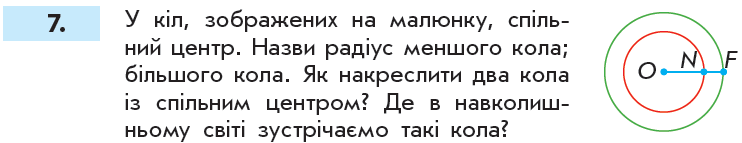 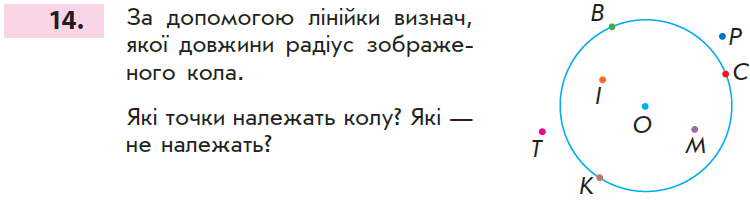 Формування поняття про діаметр кола
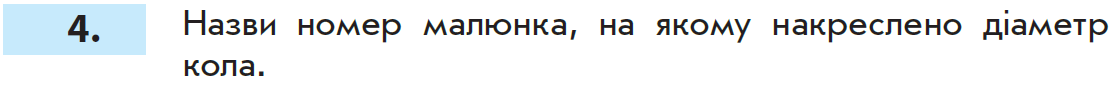 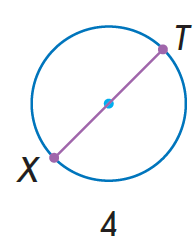 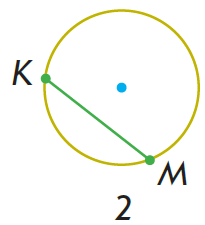 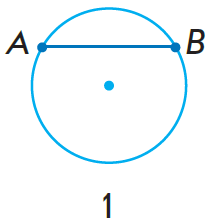 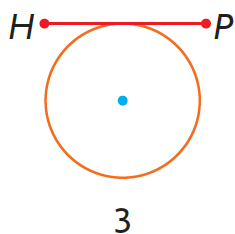 Формування поняття про діаметр кола
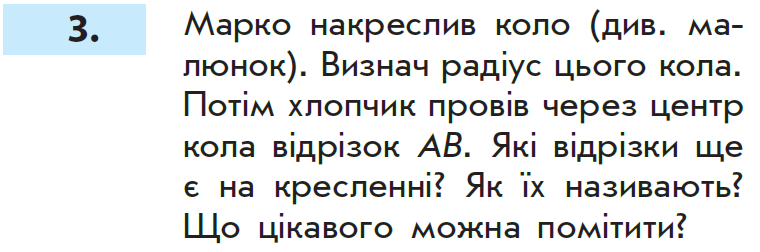 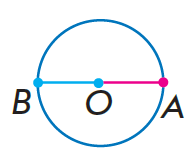 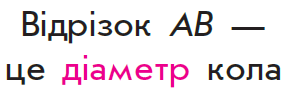 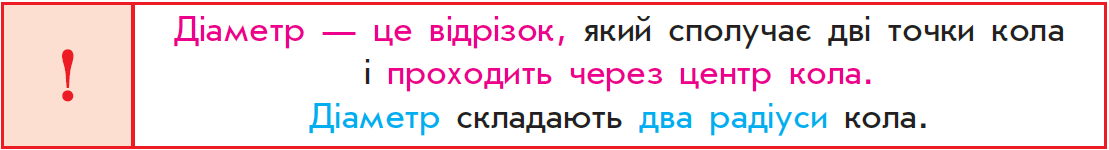 Формування поняття про діаметр кола
О
А
В
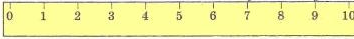 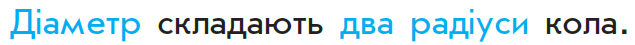 Круг
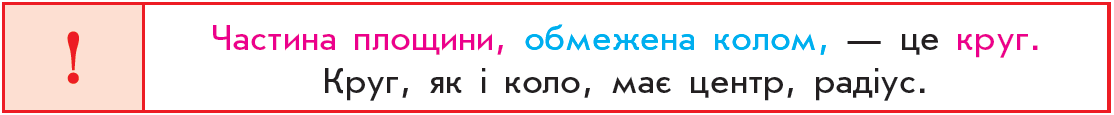 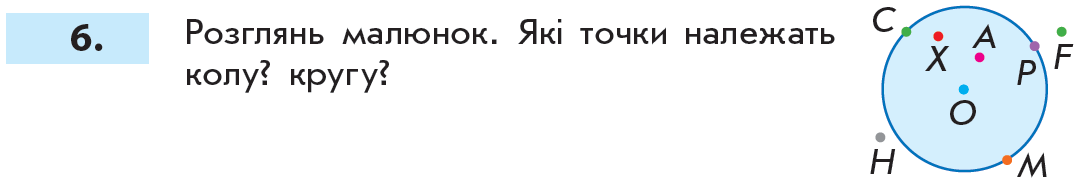 Формування поняття про коло, круг
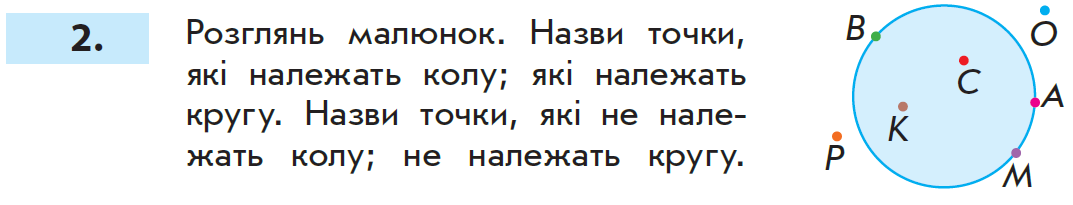 Формування поняття про діаметр кола
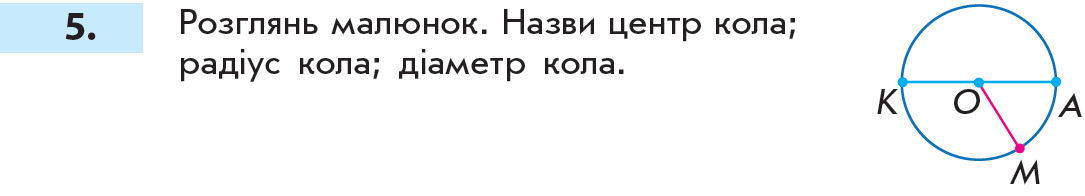 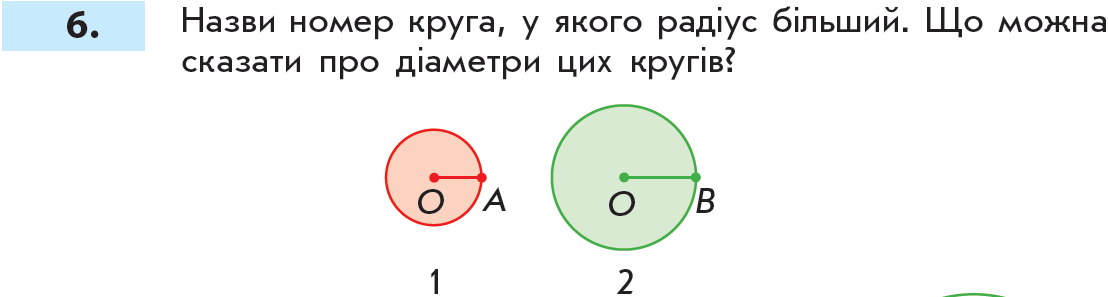 Просторові відношення. Геометричні фігури. Нова навчальна програма 2011 р. (зі змінами 2015 р.) 3 клас
Просторові відношення. Геометричні фігури. Нова навчальна програма 2011 р. (зі змінами 2015 р.) 3 клас
Коло
Побудова кола
В
О
А
Задачі геометричного змісту
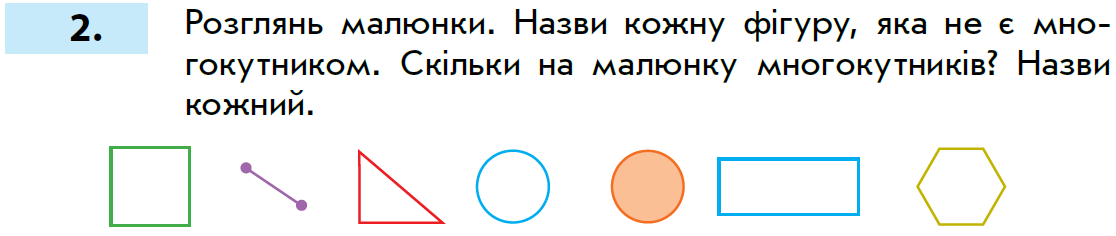 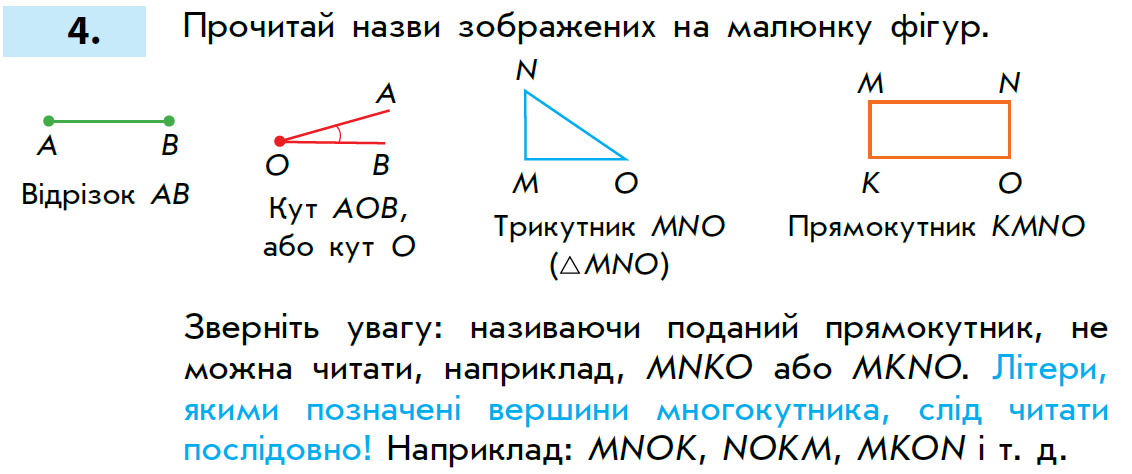 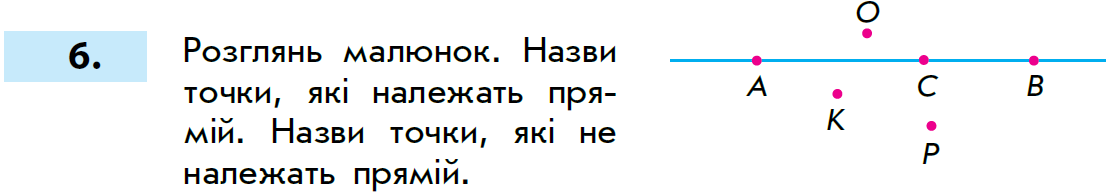 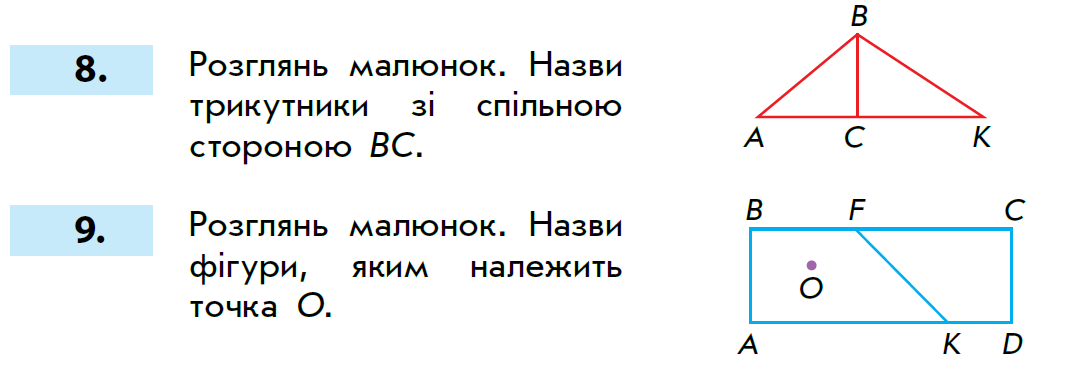 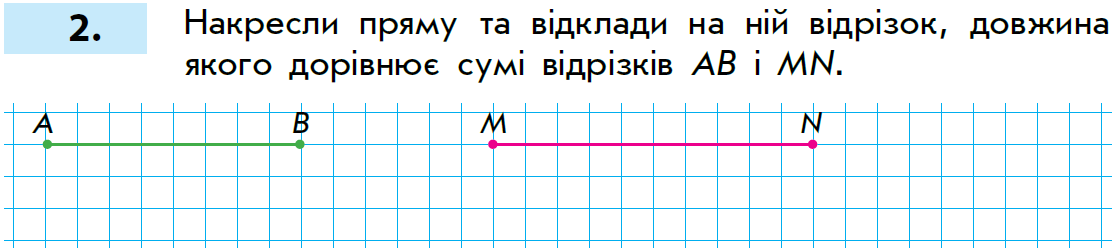 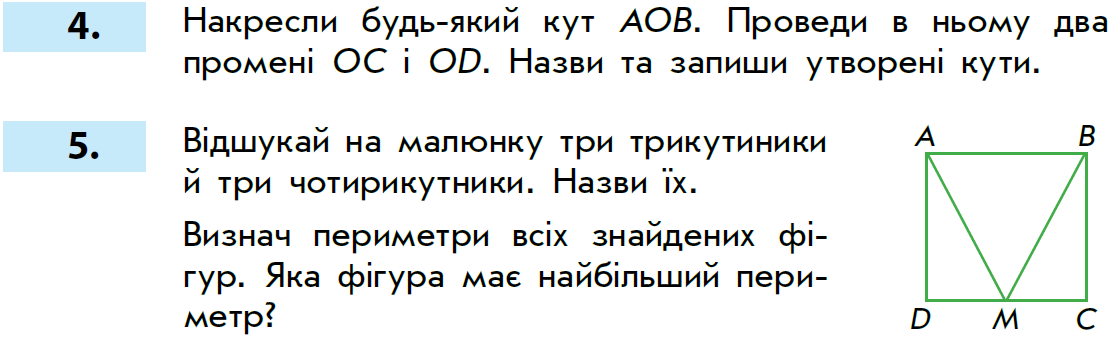